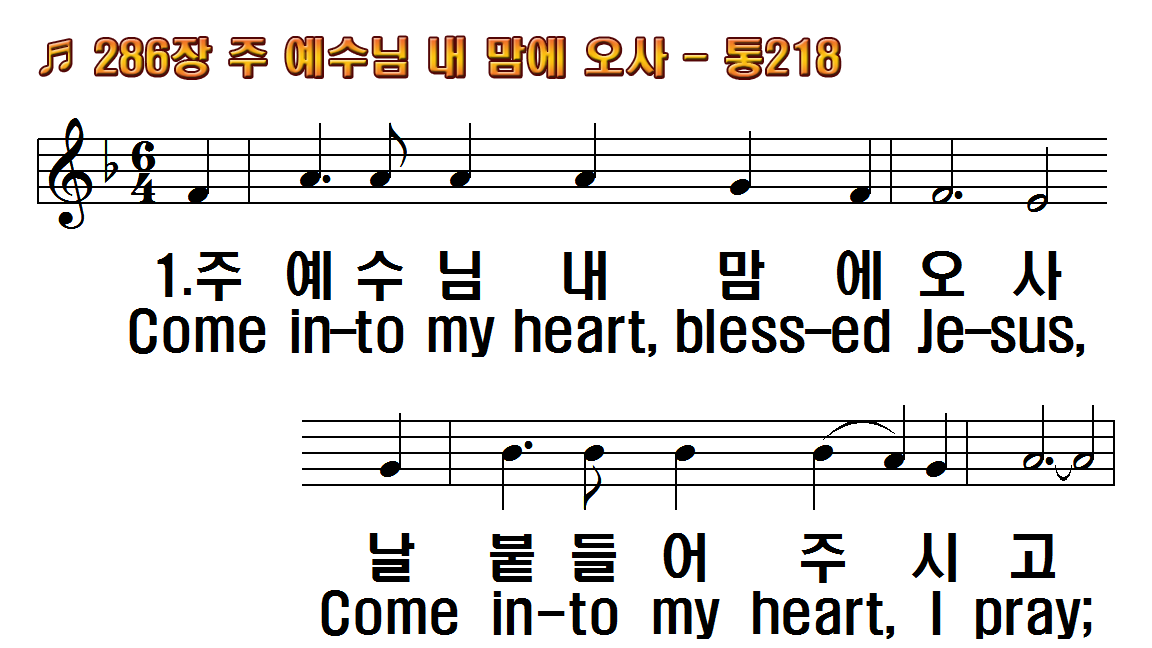 1.주 예수님 내 맘에 오사
2.주 예수님 내 맘에 오사
3.주 예수님 내 맘에 오사
4.주 예수님 내 맘에 오사
후.사랑의 주 사랑의 주
1.Come into my heart,
2.Come into my heart,
3.Come into my heart,
4.Come into my heart,
R.Into my heart, into
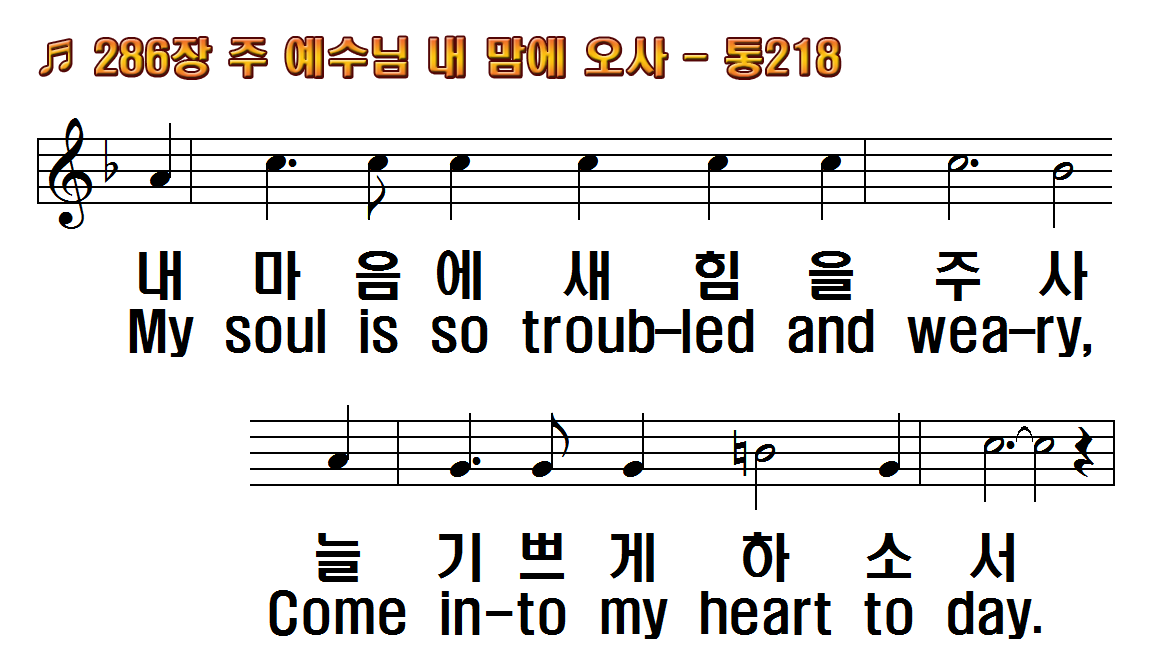 1.주 예수님 내 맘에 오사
2.주 예수님 내 맘에 오사
3.주 예수님 내 맘에 오사
4.주 예수님 내 맘에 오사
후.사랑의 주 사랑의 주
1.Come into my heart,
2.Come into my heart,
3.Come into my heart,
4.Come into my heart,
R.Into my heart, into
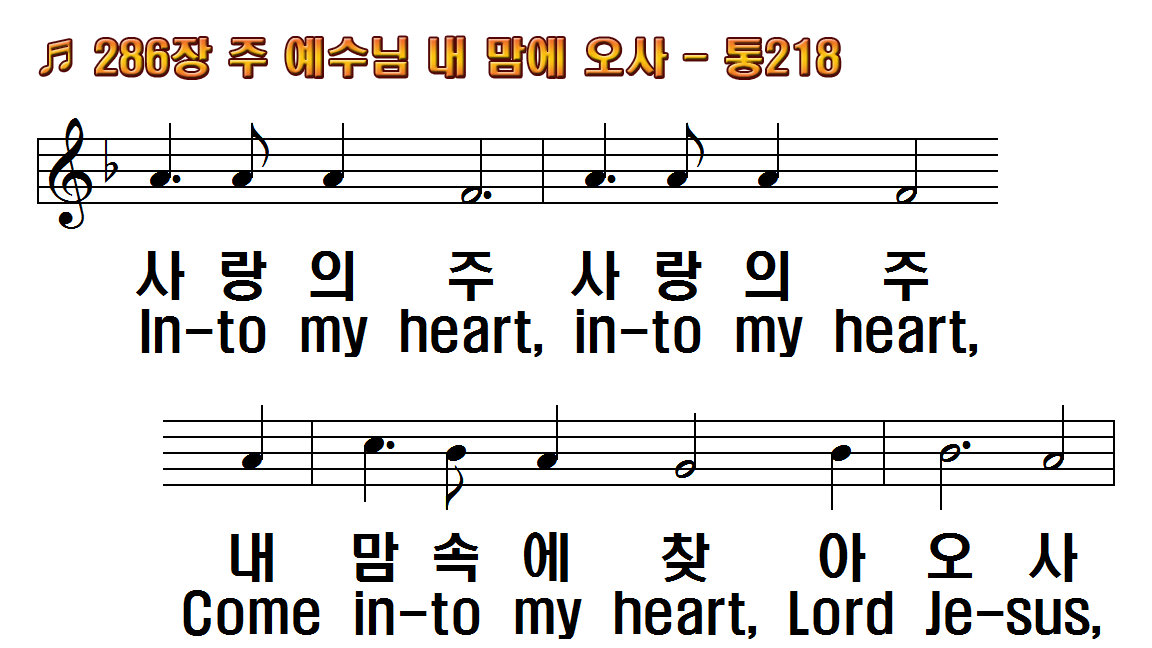 1.주 예수님 내 맘에 오사
2.주 예수님 내 맘에 오사
3.주 예수님 내 맘에 오사
4.주 예수님 내 맘에 오사
후.사랑의 주 사랑의 주
1.Come into my heart,
2.Come into my heart,
3.Come into my heart,
4.Come into my heart,
R.Into my heart, into
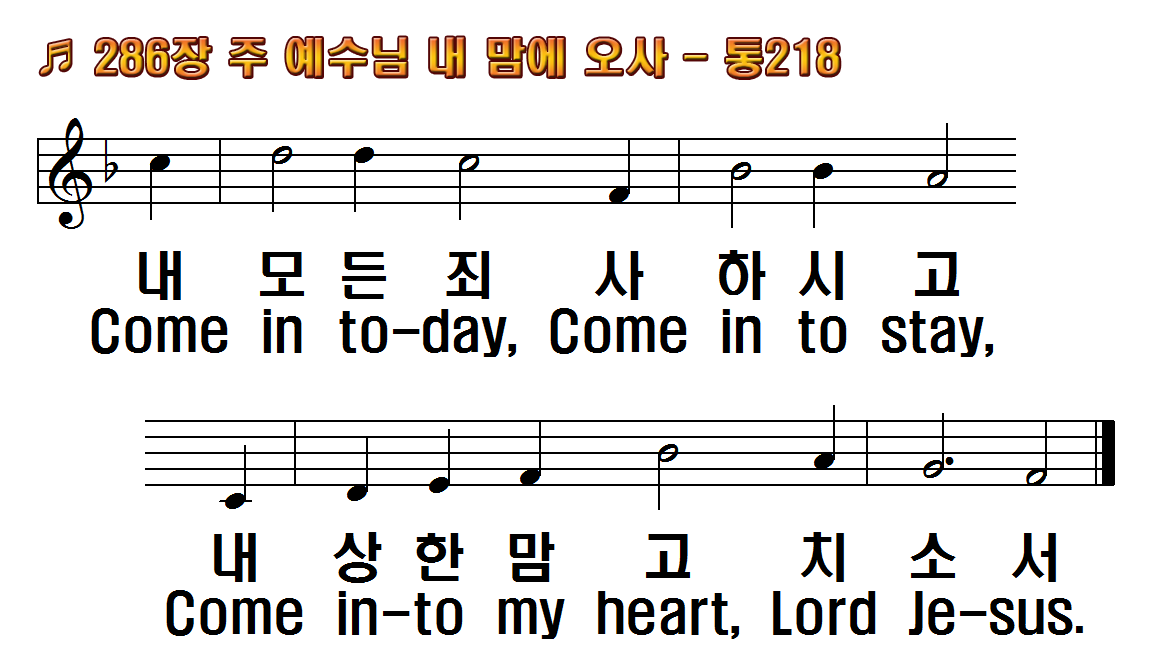 1.주 예수님 내 맘에 오사
2.주 예수님 내 맘에 오사
3.주 예수님 내 맘에 오사
4.주 예수님 내 맘에 오사
후.사랑의 주 사랑의 주
1.Come into my heart,
2.Come into my heart,
3.Come into my heart,
4.Come into my heart,
R.Into my heart, into
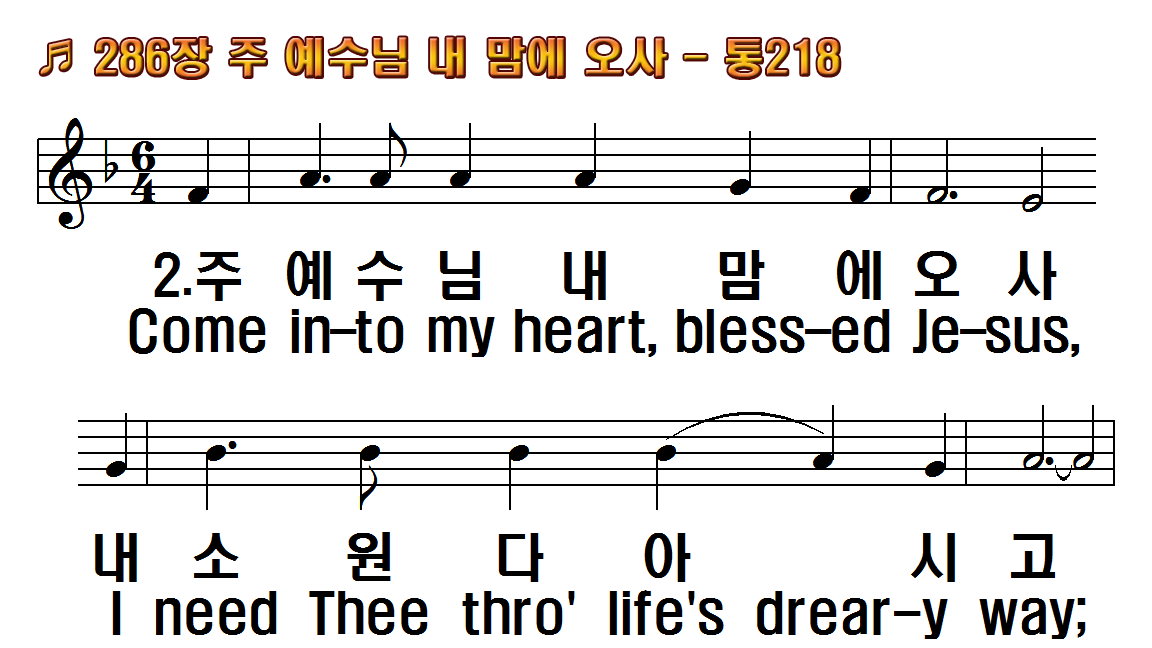 1.주 예수님 내 맘에 오사
2.주 예수님 내 맘에 오사
3.주 예수님 내 맘에 오사
4.주 예수님 내 맘에 오사
후.사랑의 주 사랑의 주
1.Come into my heart,
2.Come into my heart,
3.Come into my heart,
4.Come into my heart,
R.Into my heart, into
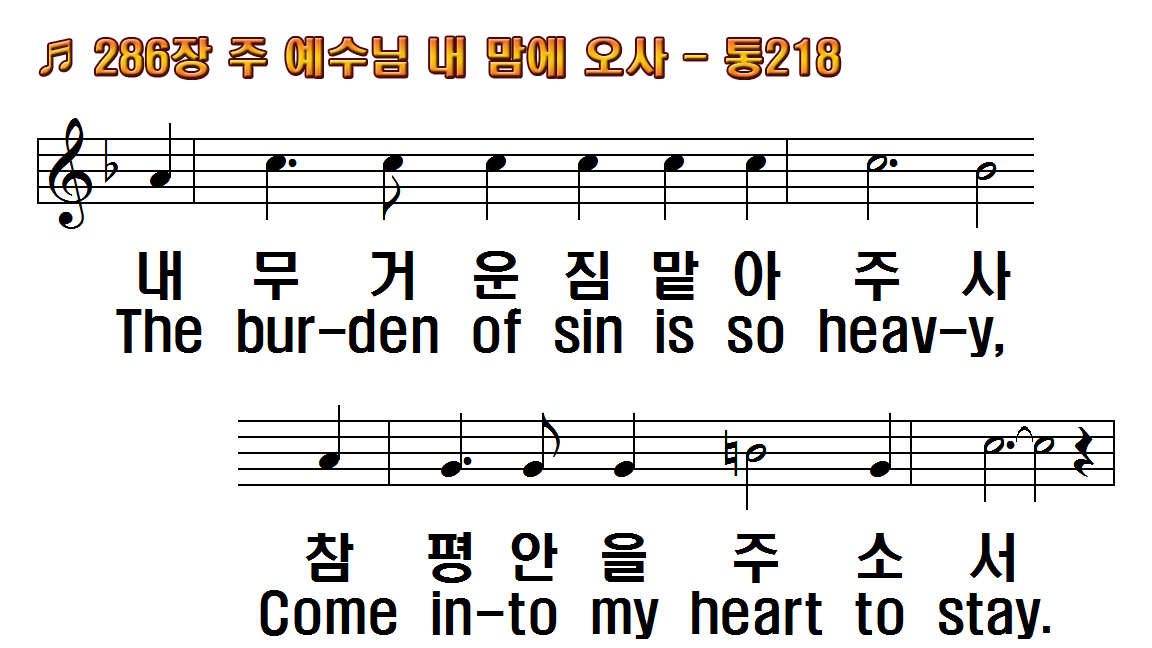 1.주 예수님 내 맘에 오사
2.주 예수님 내 맘에 오사
3.주 예수님 내 맘에 오사
4.주 예수님 내 맘에 오사
후.사랑의 주 사랑의 주
1.Come into my heart,
2.Come into my heart,
3.Come into my heart,
4.Come into my heart,
R.Into my heart, into
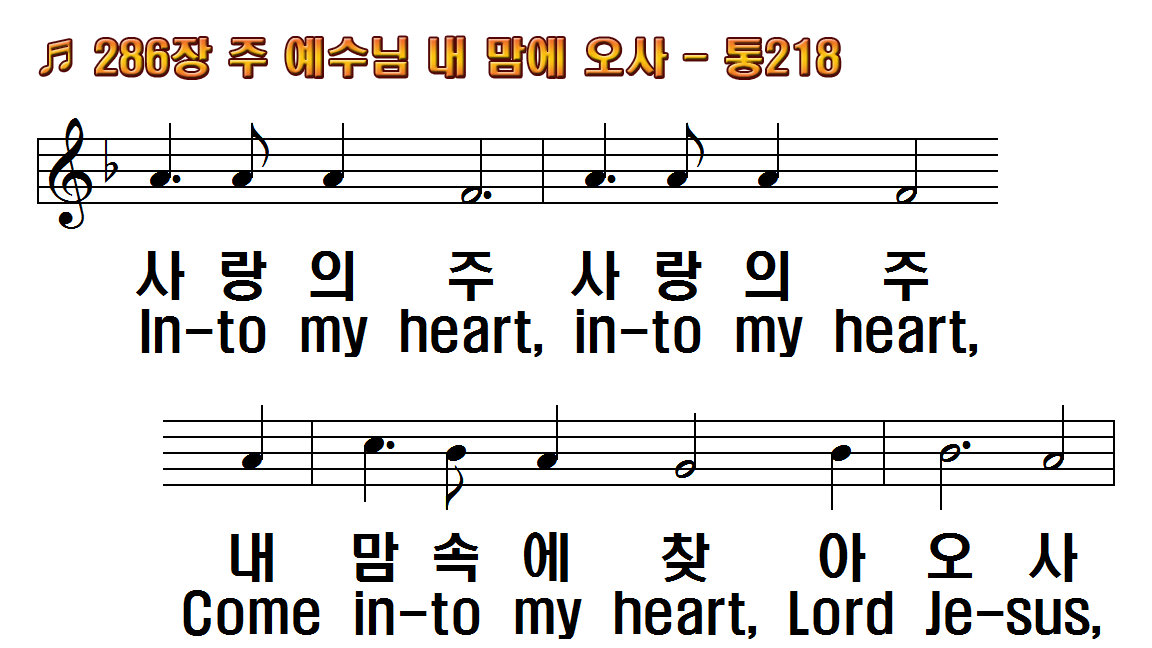 1.주 예수님 내 맘에 오사
2.주 예수님 내 맘에 오사
3.주 예수님 내 맘에 오사
4.주 예수님 내 맘에 오사
후.사랑의 주 사랑의 주
1.Come into my heart,
2.Come into my heart,
3.Come into my heart,
4.Come into my heart,
R.Into my heart, into
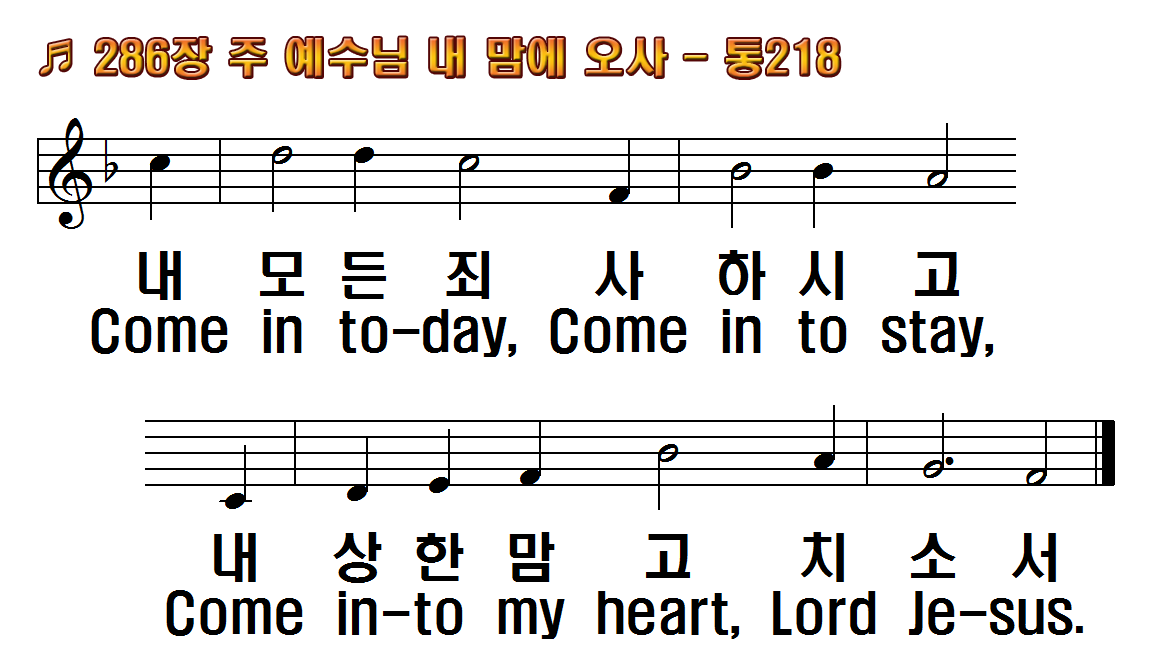 1.주 예수님 내 맘에 오사
2.주 예수님 내 맘에 오사
3.주 예수님 내 맘에 오사
4.주 예수님 내 맘에 오사
후.사랑의 주 사랑의 주
1.Come into my heart,
2.Come into my heart,
3.Come into my heart,
4.Come into my heart,
R.Into my heart, into
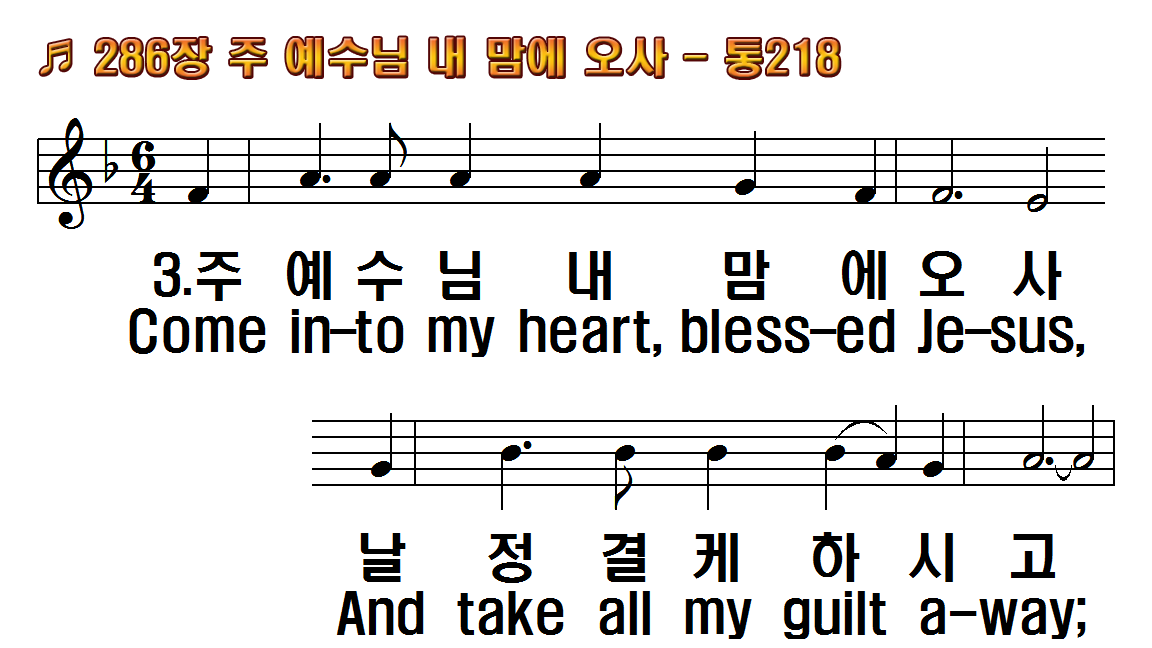 1.주 예수님 내 맘에 오사
2.주 예수님 내 맘에 오사
3.주 예수님 내 맘에 오사
4.주 예수님 내 맘에 오사
후.사랑의 주 사랑의 주
1.Come into my heart,
2.Come into my heart,
3.Come into my heart,
4.Come into my heart,
R.Into my heart, into
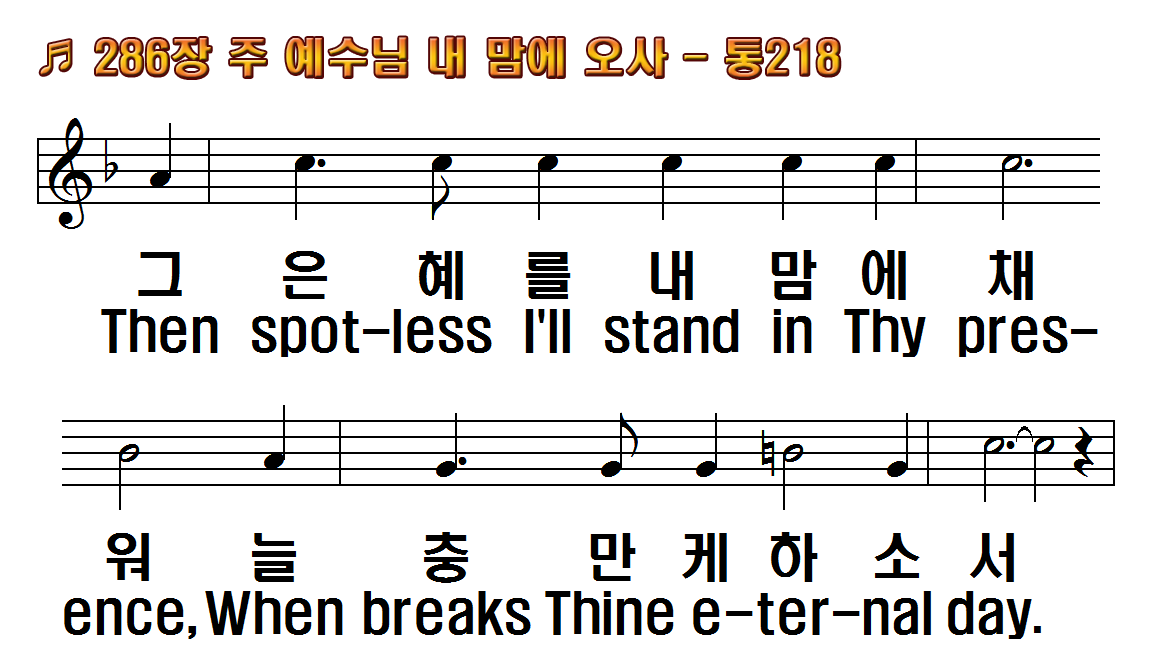 1.주 예수님 내 맘에 오사
2.주 예수님 내 맘에 오사
3.주 예수님 내 맘에 오사
4.주 예수님 내 맘에 오사
후.사랑의 주 사랑의 주
1.Come into my heart,
2.Come into my heart,
3.Come into my heart,
4.Come into my heart,
R.Into my heart, into
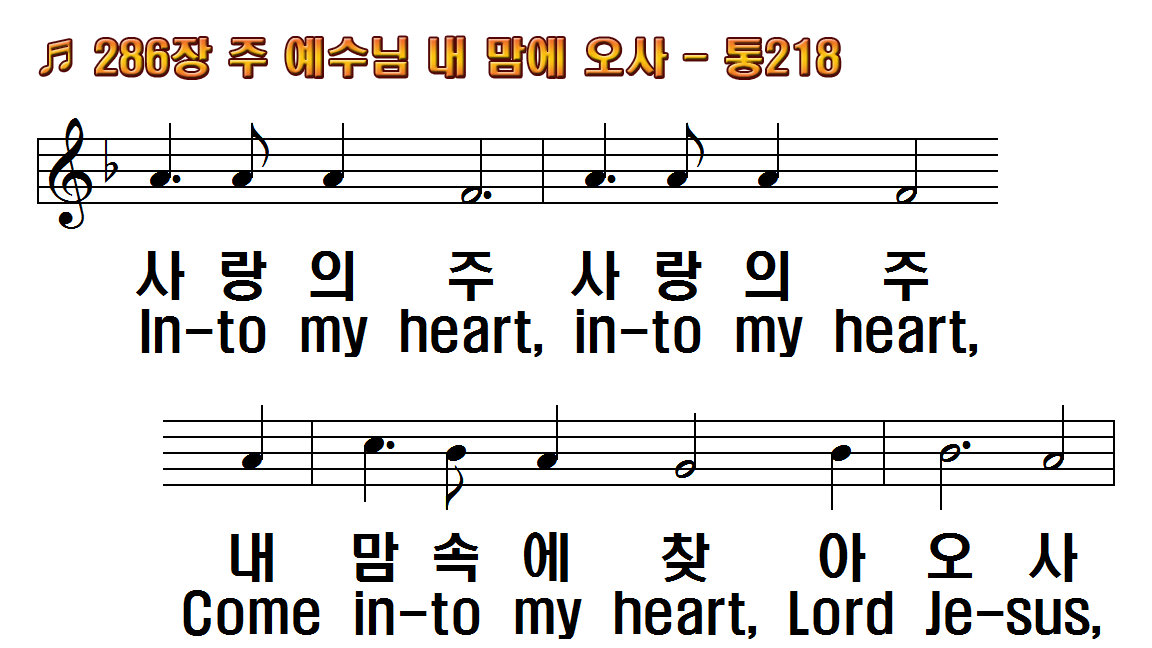 1.주 예수님 내 맘에 오사
2.주 예수님 내 맘에 오사
3.주 예수님 내 맘에 오사
4.주 예수님 내 맘에 오사
후.사랑의 주 사랑의 주
1.Come into my heart,
2.Come into my heart,
3.Come into my heart,
4.Come into my heart,
R.Into my heart, into
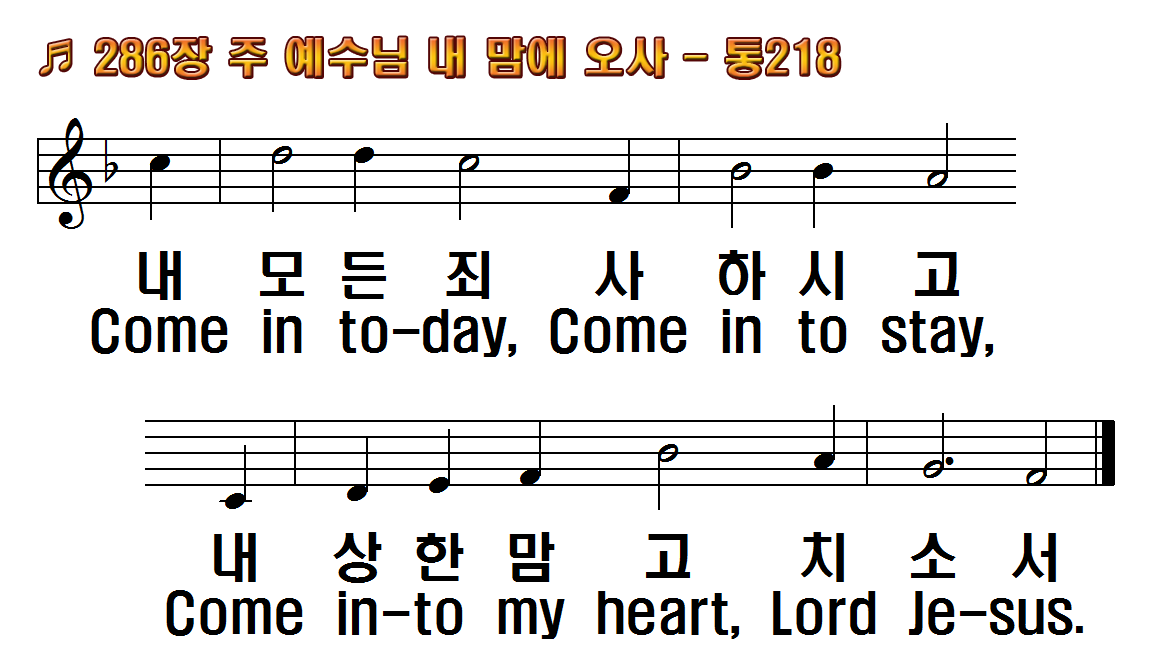 1.주 예수님 내 맘에 오사
2.주 예수님 내 맘에 오사
3.주 예수님 내 맘에 오사
4.주 예수님 내 맘에 오사
후.사랑의 주 사랑의 주
1.Come into my heart,
2.Come into my heart,
3.Come into my heart,
4.Come into my heart,
R.Into my heart, into
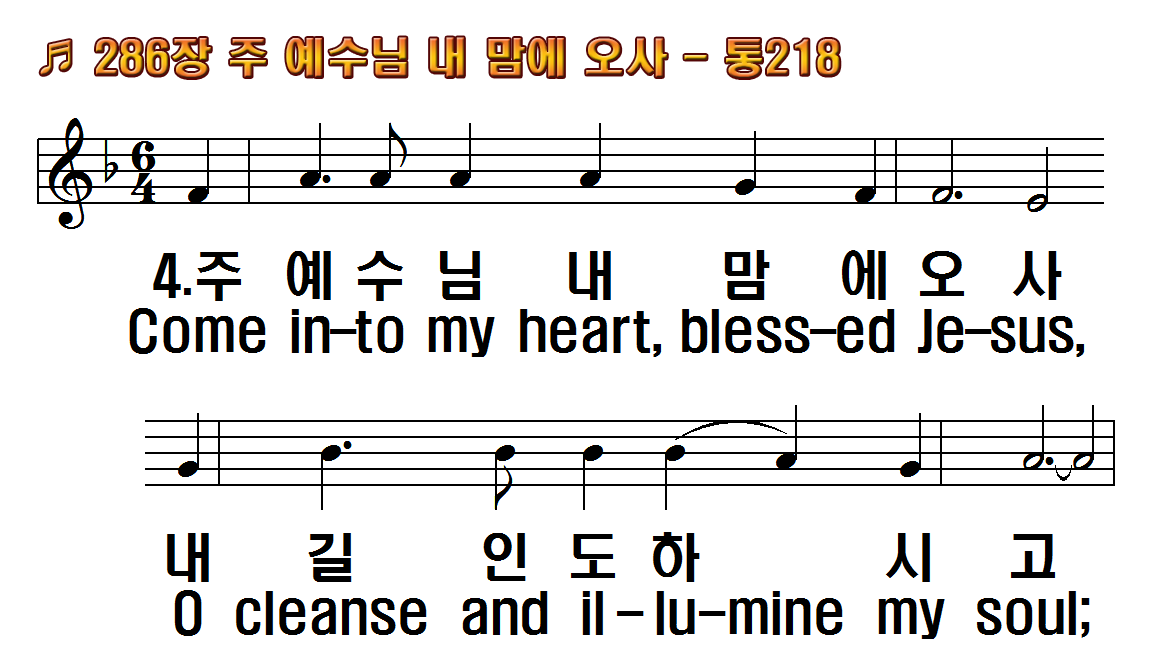 1.주 예수님 내 맘에 오사
2.주 예수님 내 맘에 오사
3.주 예수님 내 맘에 오사
4.주 예수님 내 맘에 오사
후.사랑의 주 사랑의 주
1.Come into my heart,
2.Come into my heart,
3.Come into my heart,
4.Come into my heart,
R.Into my heart, into
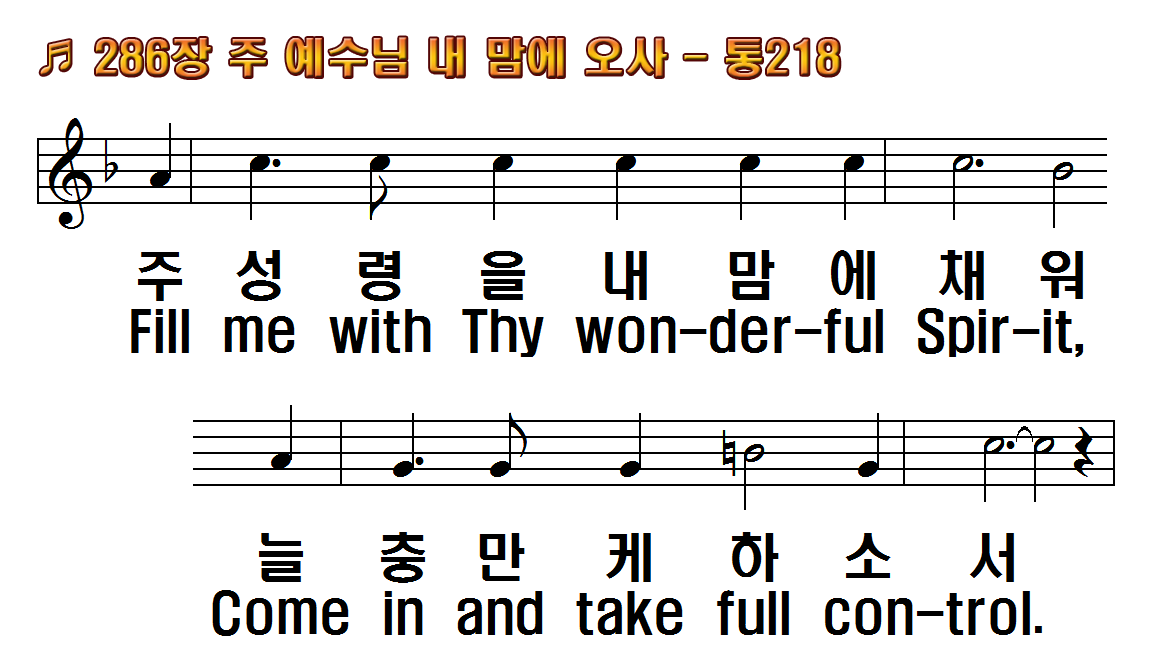 1.주 예수님 내 맘에 오사
2.주 예수님 내 맘에 오사
3.주 예수님 내 맘에 오사
4.주 예수님 내 맘에 오사
후.사랑의 주 사랑의 주
1.Come into my heart,
2.Come into my heart,
3.Come into my heart,
4.Come into my heart,
R.Into my heart, into
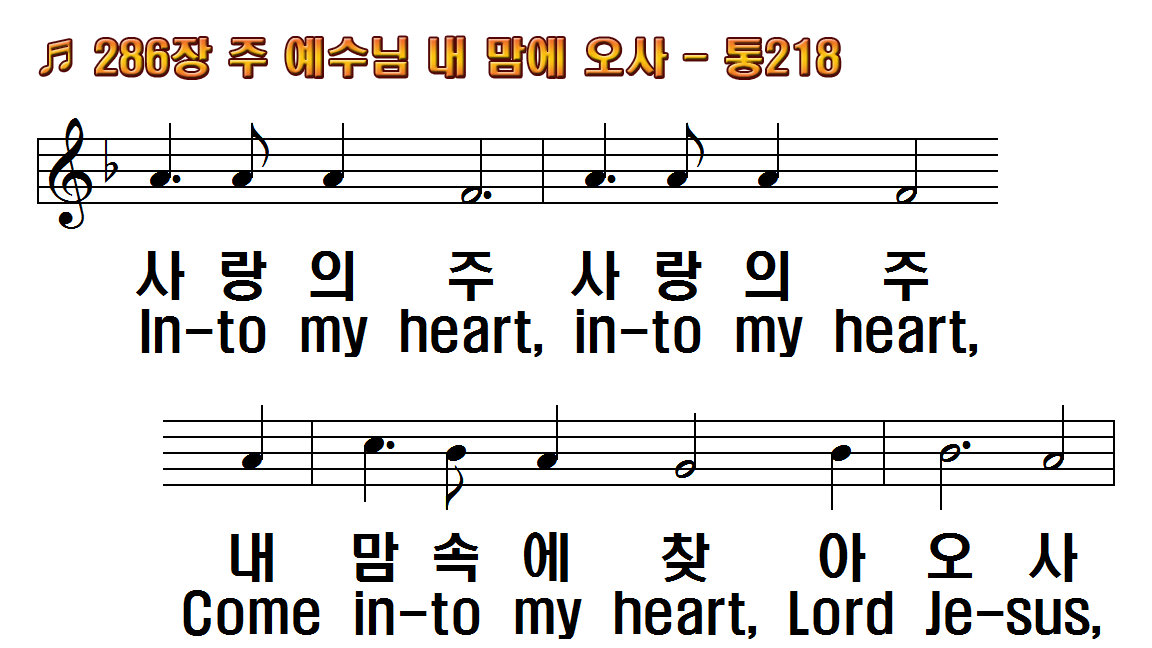 1.주 예수님 내 맘에 오사
2.주 예수님 내 맘에 오사
3.주 예수님 내 맘에 오사
4.주 예수님 내 맘에 오사
후.사랑의 주 사랑의 주
1.Come into my heart,
2.Come into my heart,
3.Come into my heart,
4.Come into my heart,
R.Into my heart, into
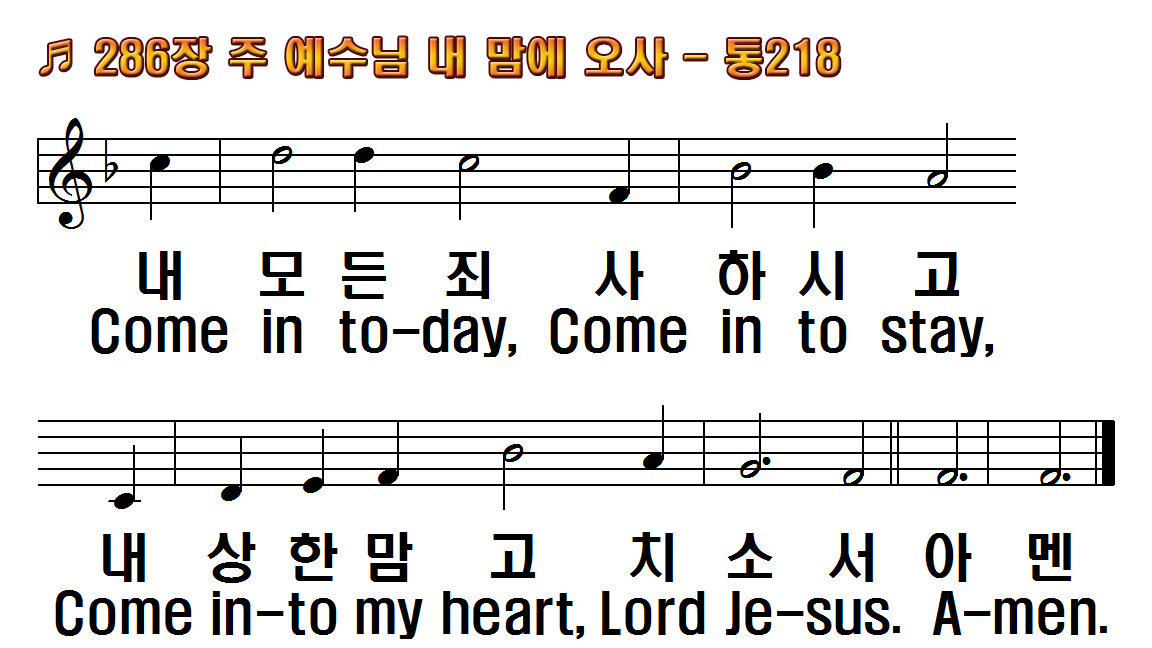 1.주 예수님 내 맘에 오사
2.주 예수님 내 맘에 오사
3.주 예수님 내 맘에 오사
4.주 예수님 내 맘에 오사
후.사랑의 주 사랑의 주
1.Come into my heart,
2.Come into my heart,
3.Come into my heart,
4.Come into my heart,
R.Into my heart, into
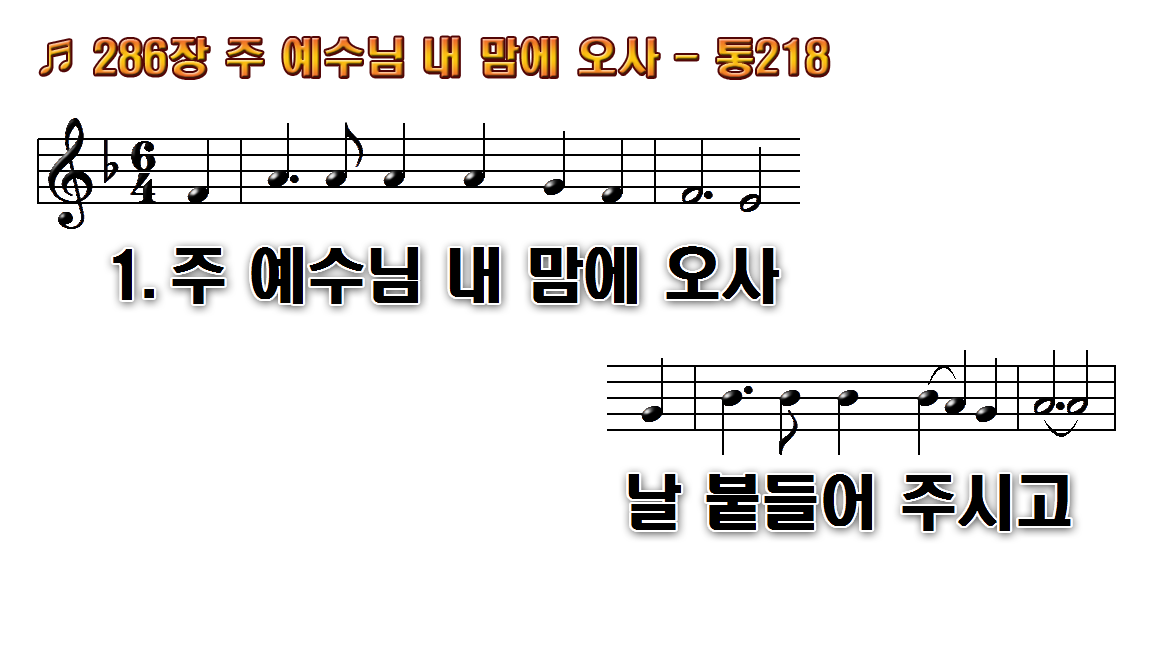 1.주 예수님 내 맘에
2.주 예수님 내 맘에
3.주 예수님 내 맘에
4.주 예수님 내 맘에
후.사랑의 주 사랑의 주
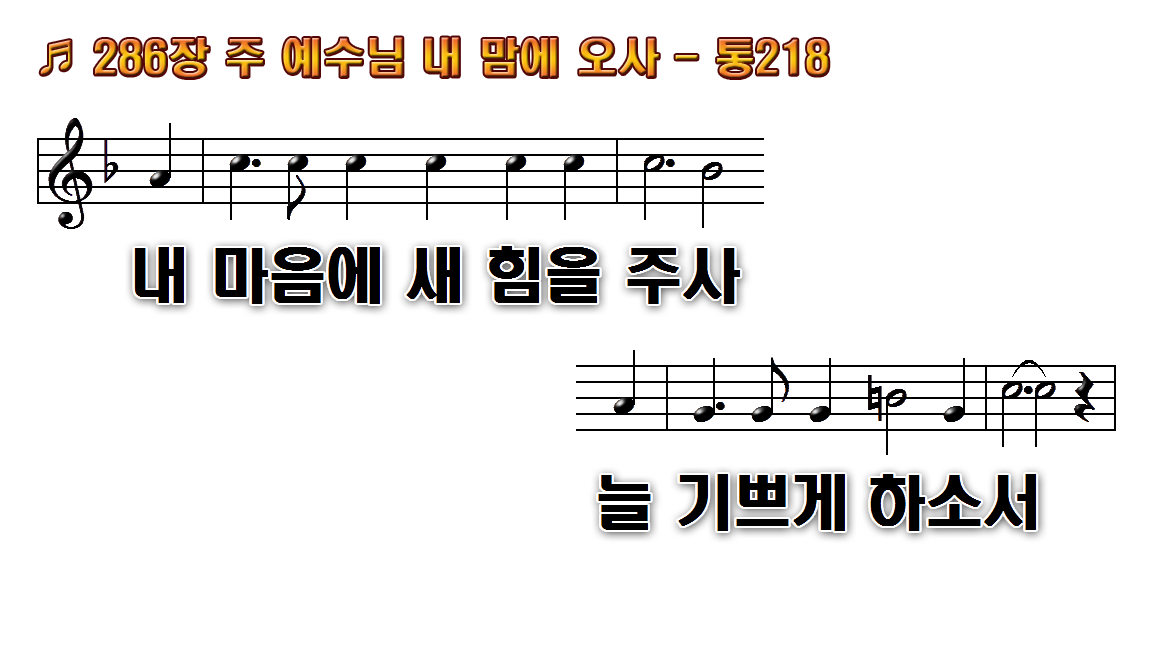 1.주 예수님 내 맘에
2.주 예수님 내 맘에
3.주 예수님 내 맘에
4.주 예수님 내 맘에
후.사랑의 주 사랑의 주
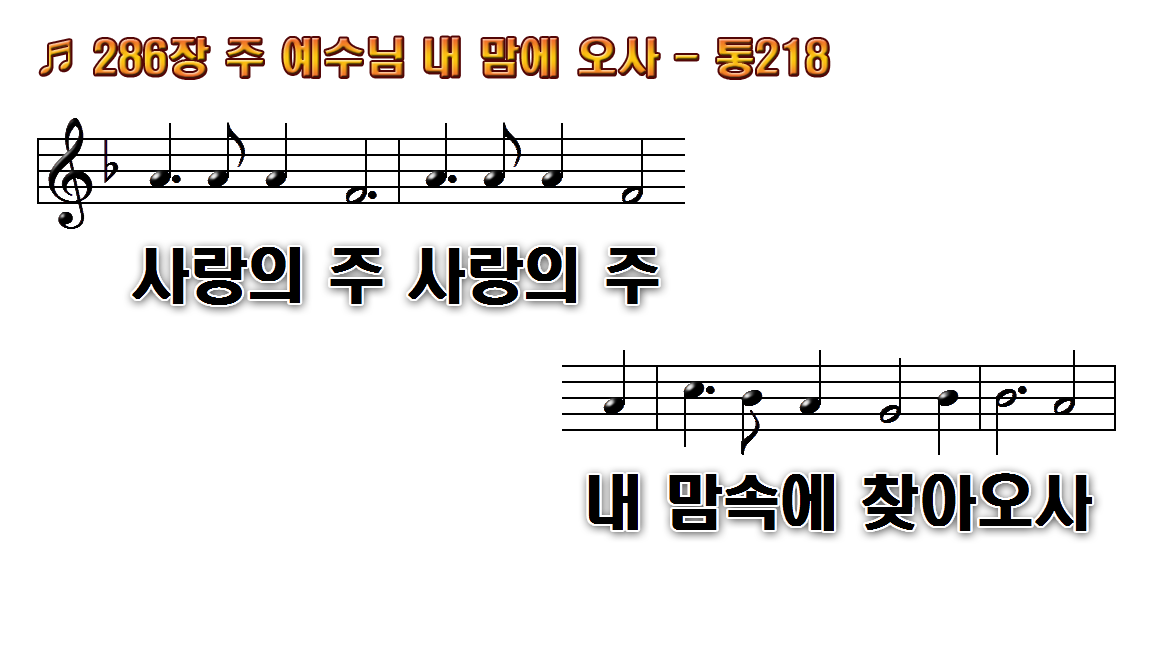 1.주 예수님 내 맘에
2.주 예수님 내 맘에
3.주 예수님 내 맘에
4.주 예수님 내 맘에
후.사랑의 주 사랑의 주
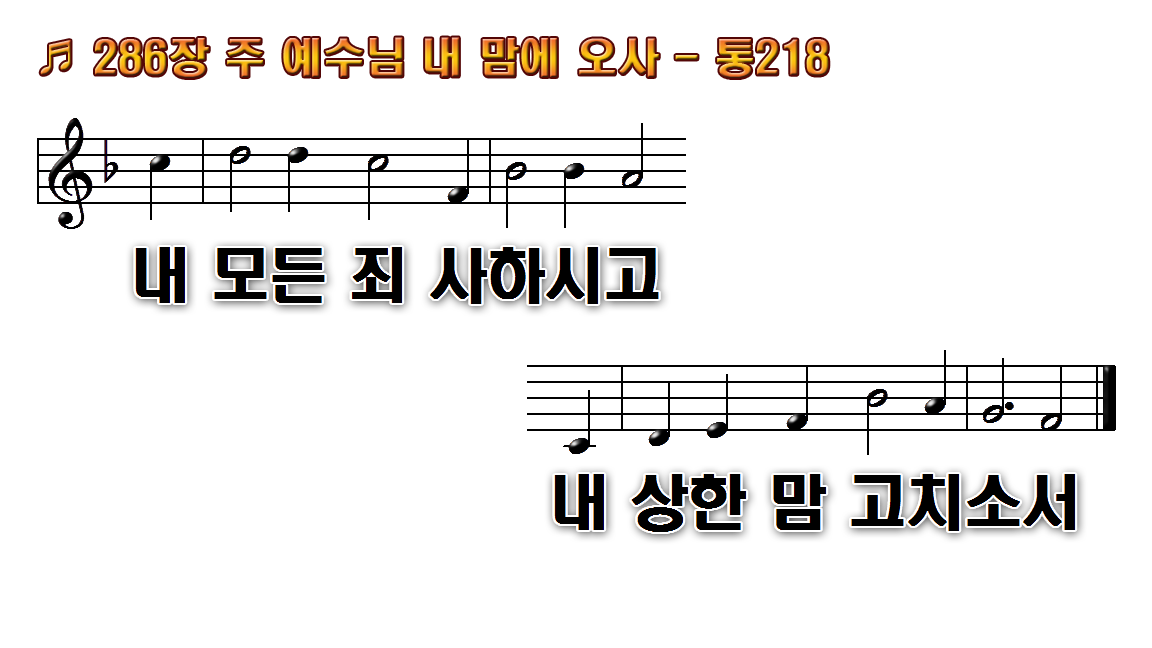 1.주 예수님 내 맘에
2.주 예수님 내 맘에
3.주 예수님 내 맘에
4.주 예수님 내 맘에
후.사랑의 주 사랑의 주
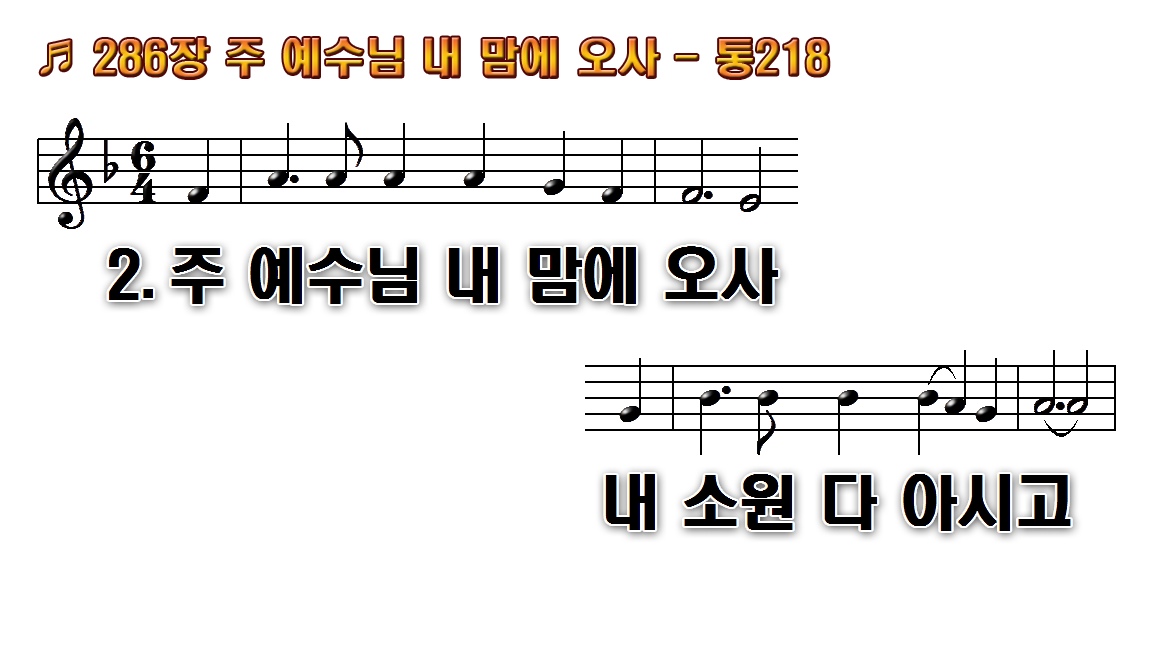 1.주 예수님 내 맘에
2.주 예수님 내 맘에
3.주 예수님 내 맘에
4.주 예수님 내 맘에
후.사랑의 주 사랑의 주
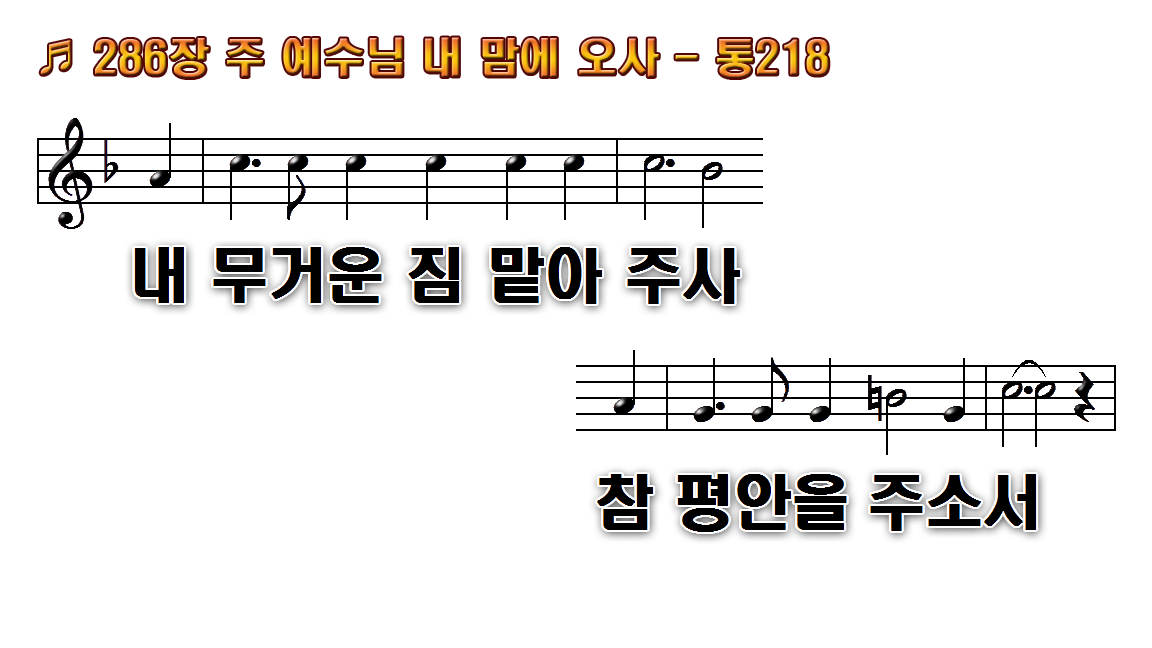 1.주 예수님 내 맘에
2.주 예수님 내 맘에
3.주 예수님 내 맘에
4.주 예수님 내 맘에
후.사랑의 주 사랑의 주
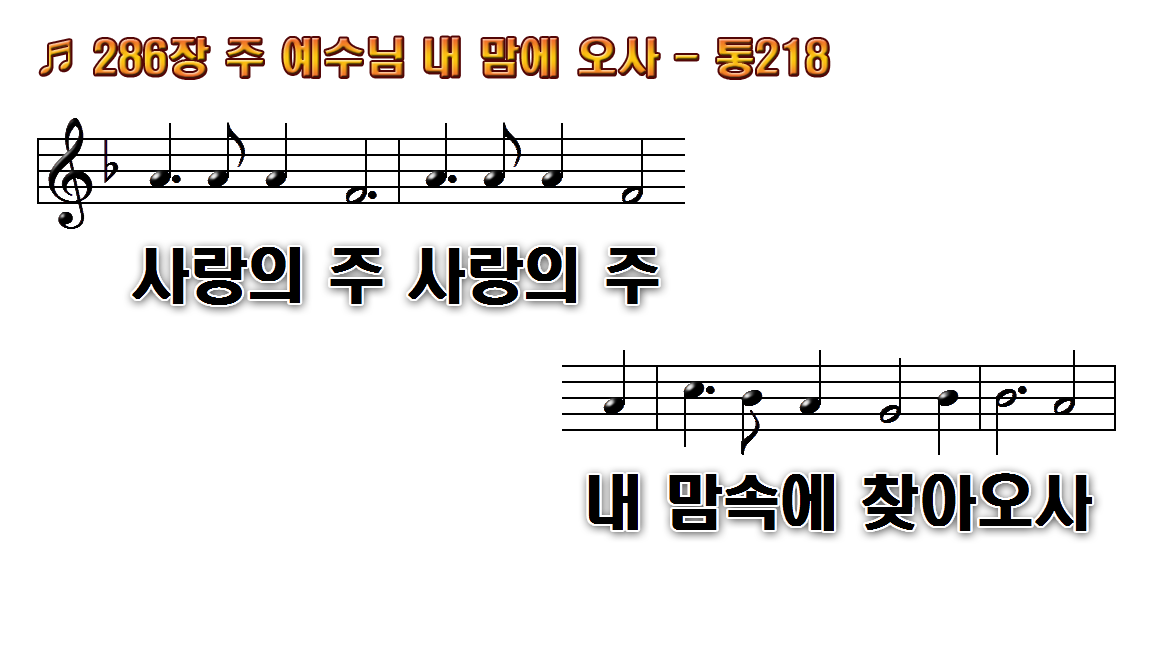 1.주 예수님 내 맘에
2.주 예수님 내 맘에
3.주 예수님 내 맘에
4.주 예수님 내 맘에
후.사랑의 주 사랑의 주
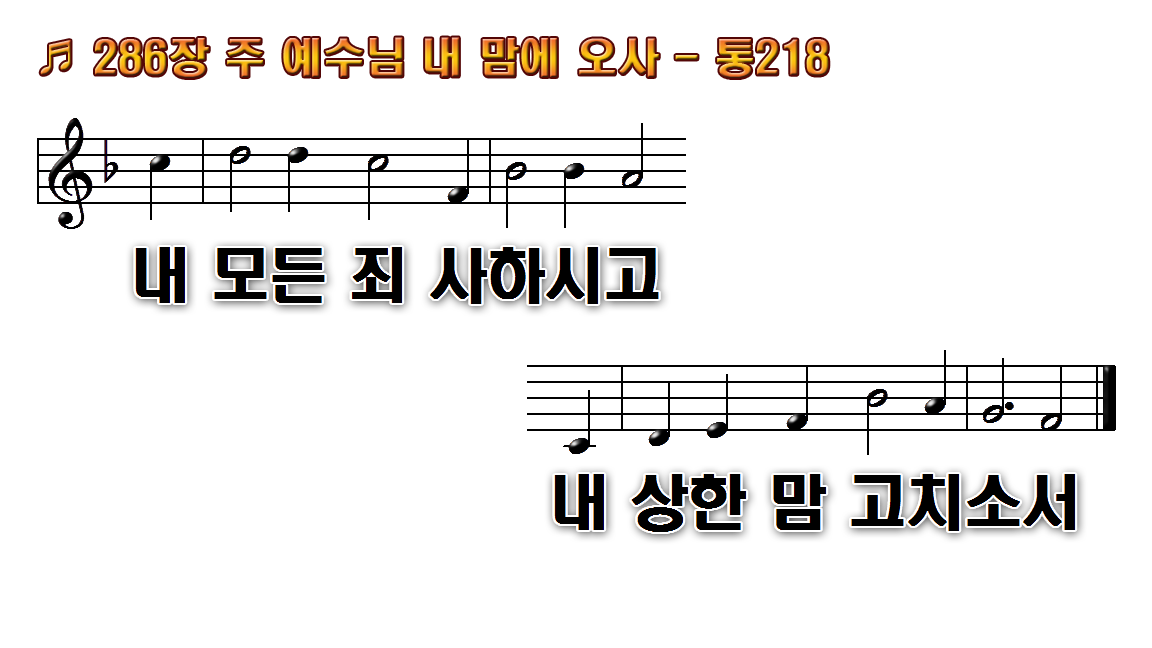 1.주 예수님 내 맘에
2.주 예수님 내 맘에
3.주 예수님 내 맘에
4.주 예수님 내 맘에
후.사랑의 주 사랑의 주
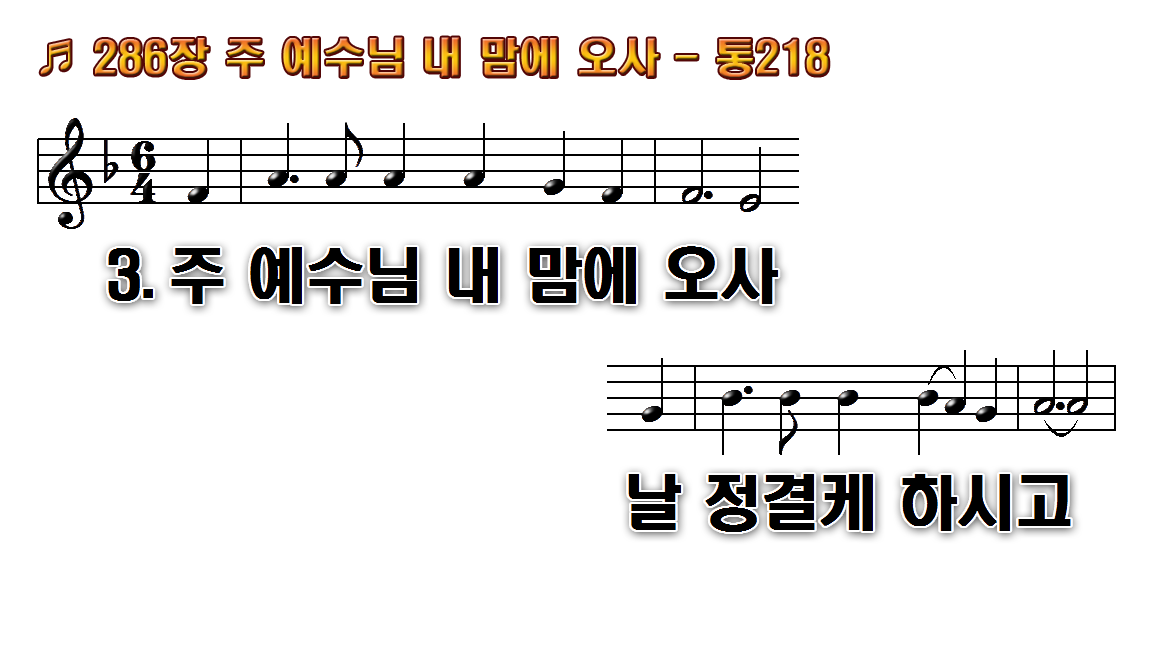 1.주 예수님 내 맘에
2.주 예수님 내 맘에
3.주 예수님 내 맘에
4.주 예수님 내 맘에
후.사랑의 주 사랑의 주
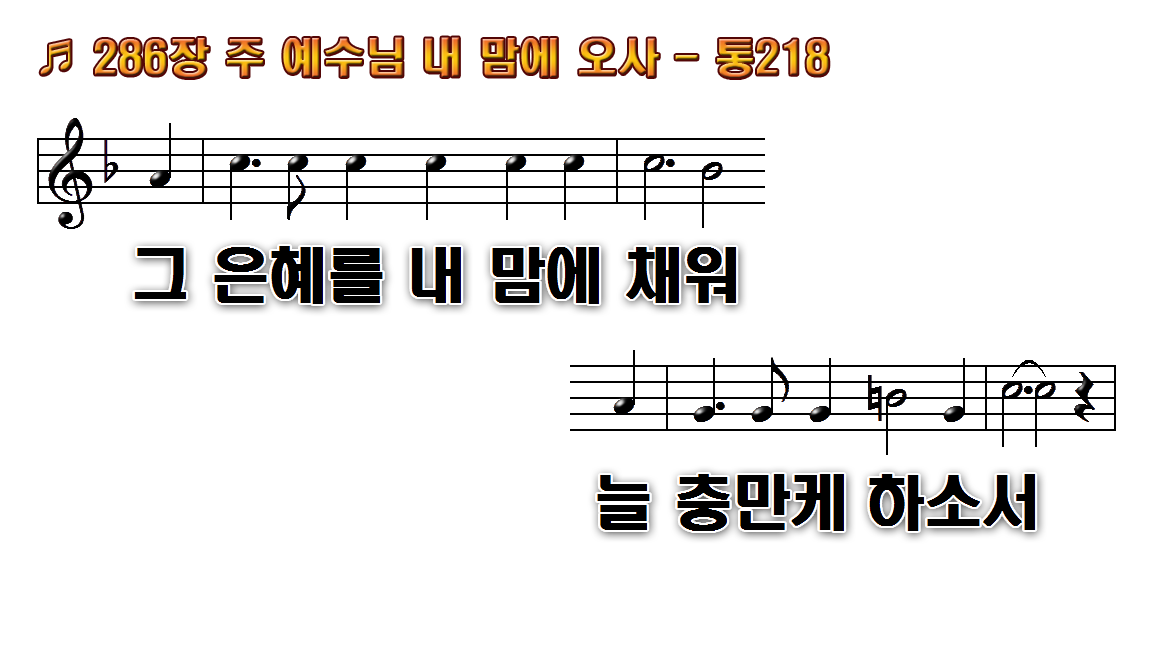 1.주 예수님 내 맘에
2.주 예수님 내 맘에
3.주 예수님 내 맘에
4.주 예수님 내 맘에
후.사랑의 주 사랑의 주
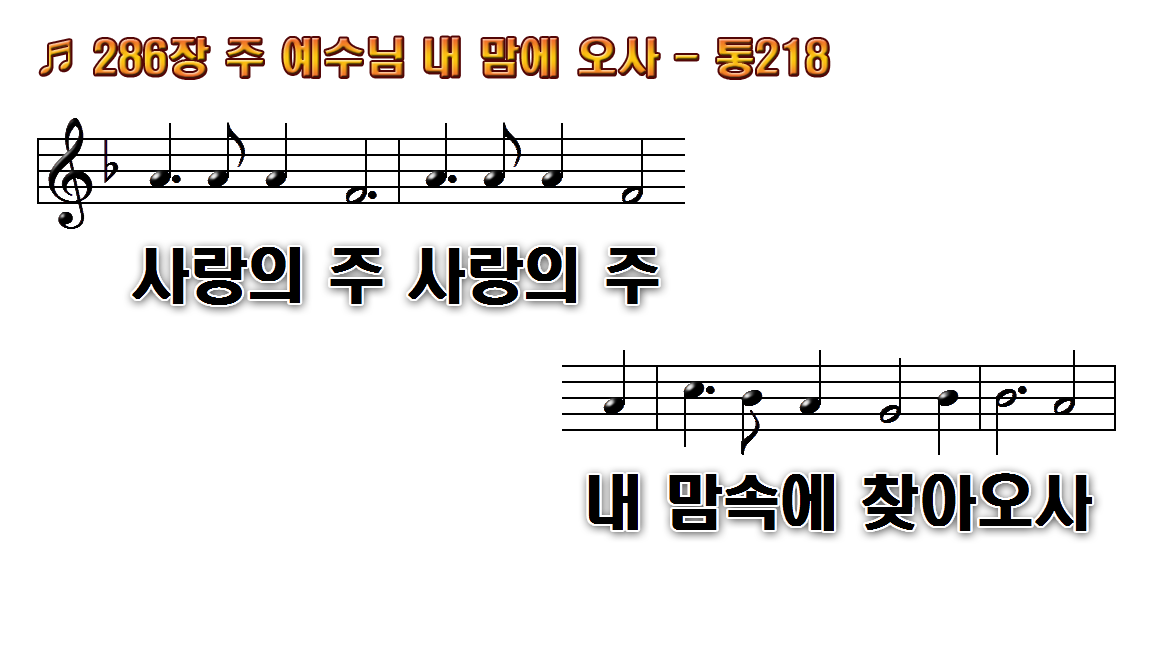 1.주 예수님 내 맘에
2.주 예수님 내 맘에
3.주 예수님 내 맘에
4.주 예수님 내 맘에
후.사랑의 주 사랑의 주
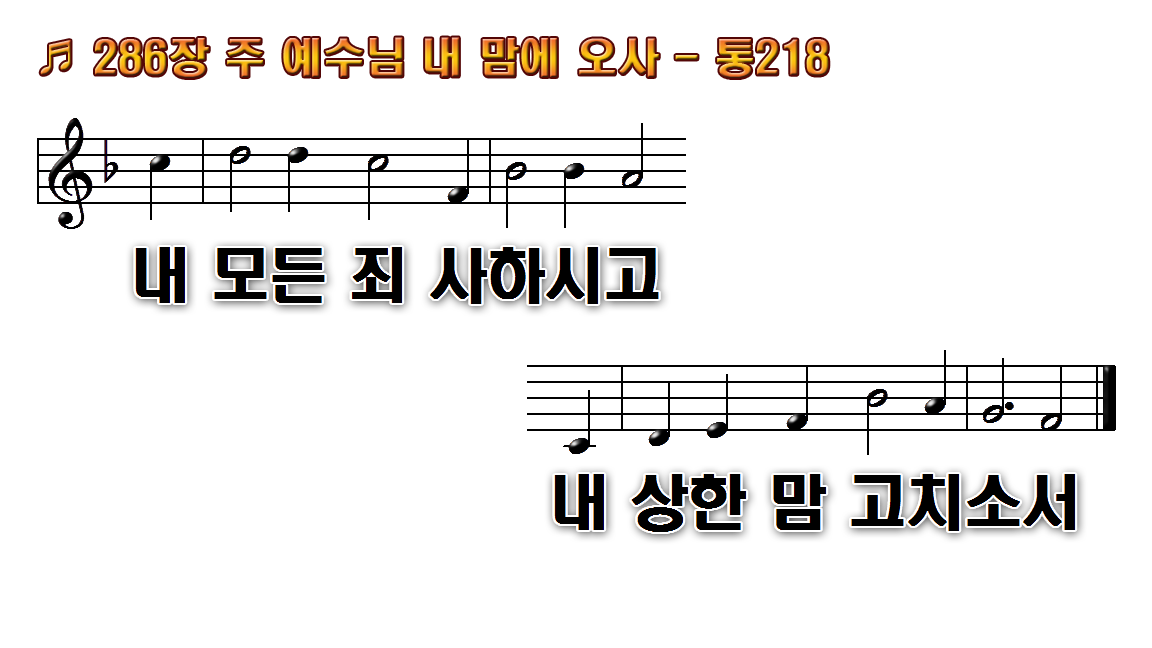 1.주 예수님 내 맘에
2.주 예수님 내 맘에
3.주 예수님 내 맘에
4.주 예수님 내 맘에
후.사랑의 주 사랑의 주
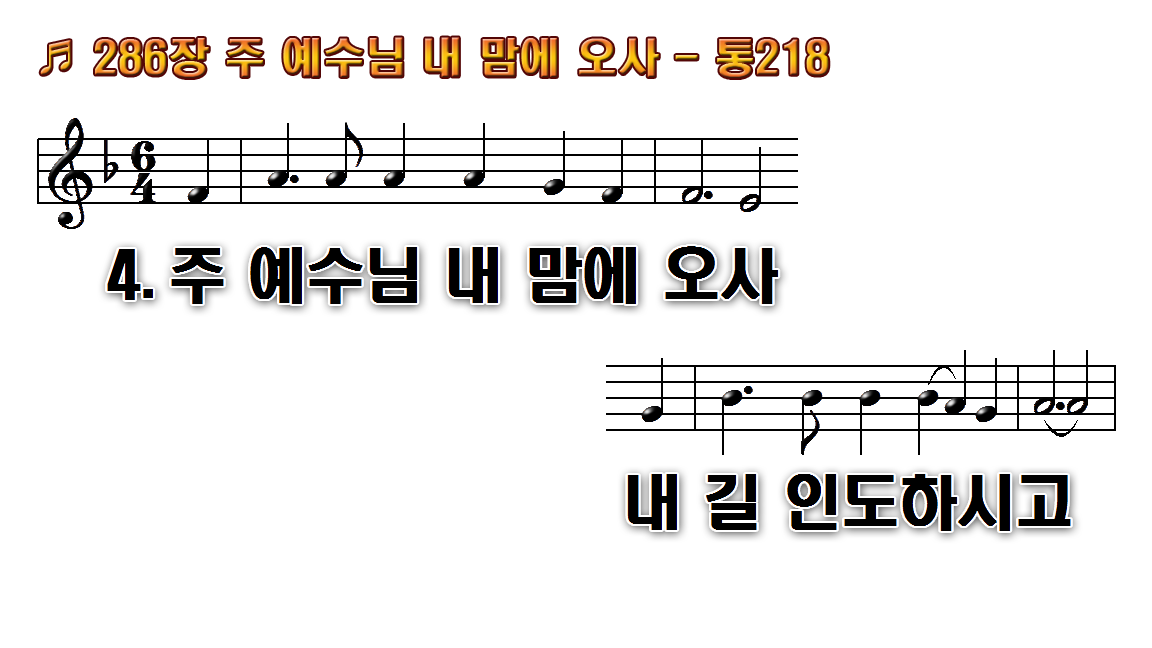 1.주 예수님 내 맘에
2.주 예수님 내 맘에
3.주 예수님 내 맘에
4.주 예수님 내 맘에
후.사랑의 주 사랑의 주
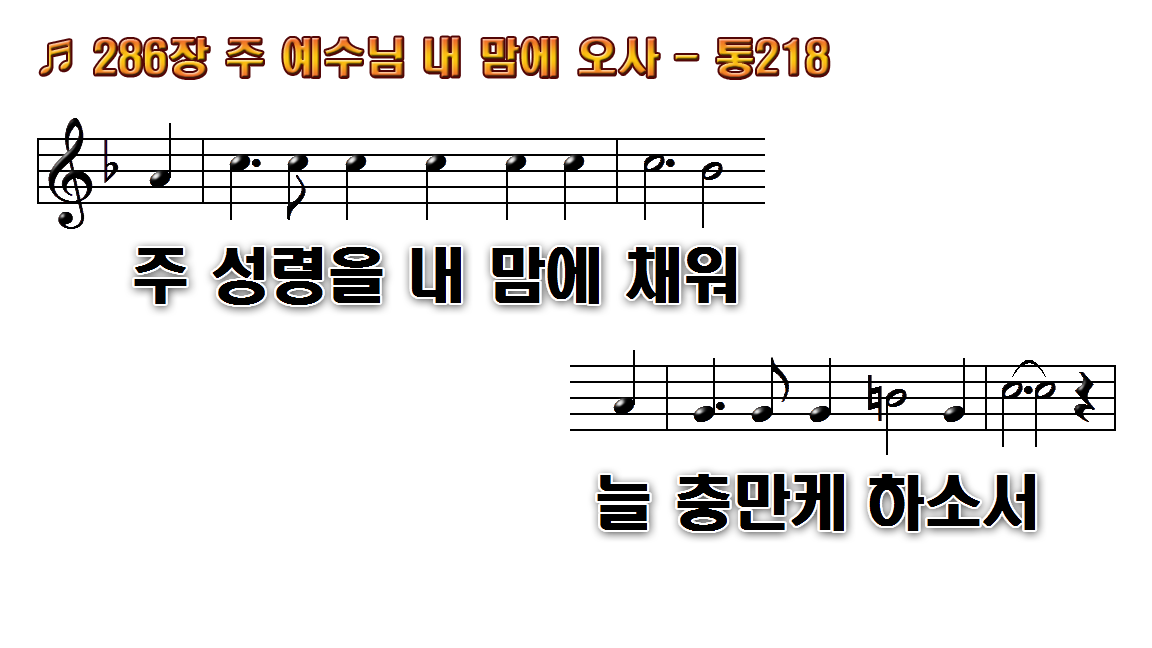 1.주 예수님 내 맘에
2.주 예수님 내 맘에
3.주 예수님 내 맘에
4.주 예수님 내 맘에
후.사랑의 주 사랑의 주
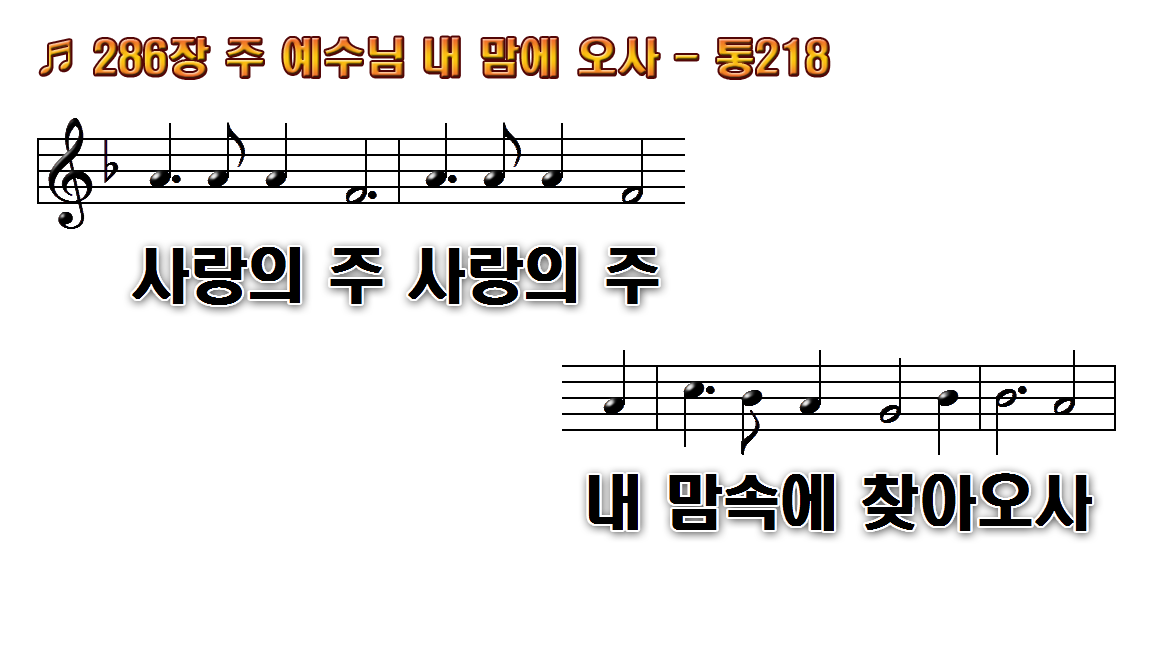 1.주 예수님 내 맘에
2.주 예수님 내 맘에
3.주 예수님 내 맘에
4.주 예수님 내 맘에
후.사랑의 주 사랑의 주
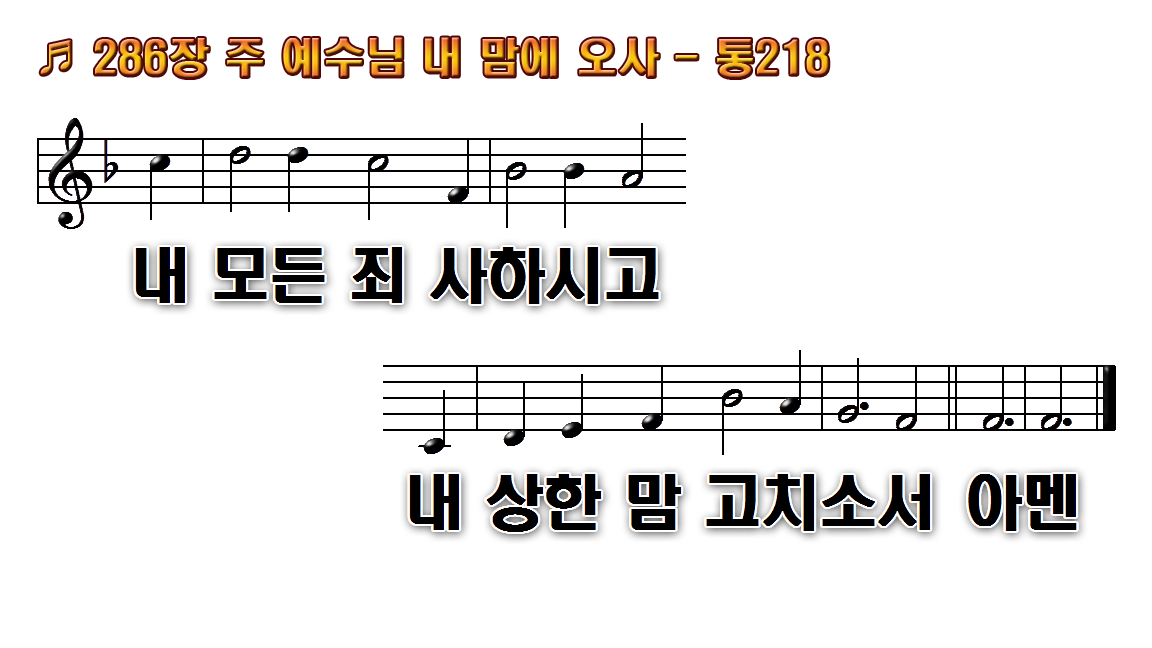 1.주 예수님 내 맘에
2.주 예수님 내 맘에
3.주 예수님 내 맘에
4.주 예수님 내 맘에
후.사랑의 주 사랑의 주